Mantente en contacto
Revise el gmail de su escuela para obtener información de sus profesores
Google classroom
Consulte el correo g de su escuela para obtener información importante de sus maestros.
Los profesores enviarán su código de clase para que pueda iniciar sesión en google classroom y unirse a una clase.
Los profesores usarán google classroom para comunicar información para las lecciones diarias.
Accessing Google Classroom
Option #1
Ir al sitio web de Hobbs School.
Click Students
Click Google Apps
Choose Classroom.
Choose the + option.
Click Join class
Introduzca el código de clase y haga clic en join.
Option #2
Ir al sitio web de Hobbs School.
Click Students
Click Google Apps
Go to Gmail. 
Busque el correo electrónico de su profesor.
Haga clic en el botón azul de unión.
Horarios de clase en línea
Consulta tu g-mail escolar todos los días para ver las invitaciones de tus profesores para conocer las horas y plataformas de las reuniones de clase (Zoom, Google Hangouts, Google Meets, etc.).
Remind 101
Revise su correo g de la escuela para obtener el código de recordatorio de su maestro.
Los profesores podrán enviarle mensajes de texto para comunicarle información sensible al tiempo.
edgenuity
La mayoría de las clases utilizarán la edad a lo largo de este año escolar. Algunas clases no están disponibles en Edgenuity. Si su clase no está disponible a través de Edgenuity, recibirá información de su maestro sobre cómo acceder a la clase.
Edgenuity es su aula para remoto (híbrido) o HOLA.
Edgenuity Access
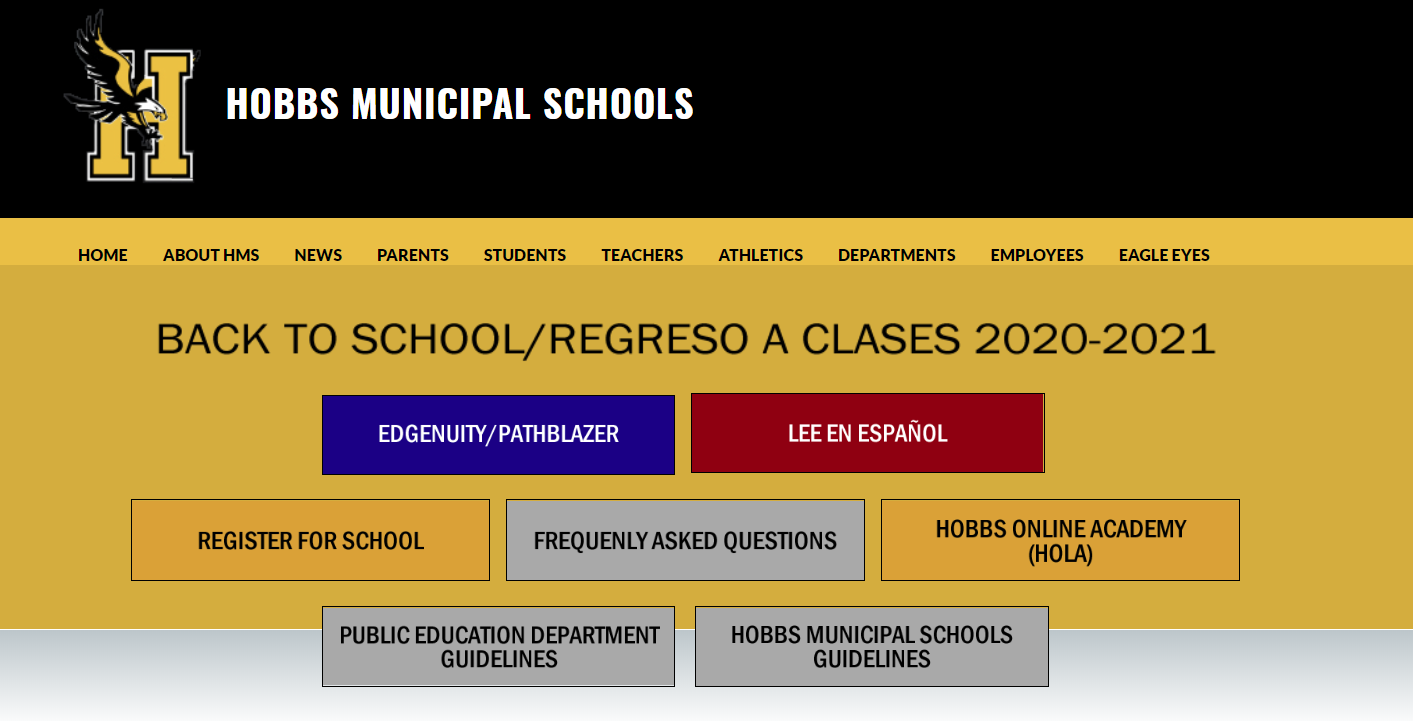 tarea #4
1. Comuníquese con cada uno de sus profesores a través de g-mail.
2. Unirse a sus aulas de Google.
3. join remind 101.
Recuerde- Todas las asignaciones vencen el lunes 17 de agosto